Balance Sheet
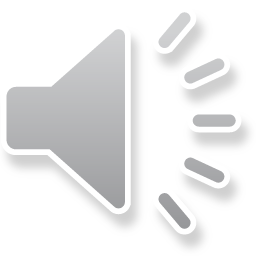 PARTS OF BALANCE SHEET
Snapshot @ a given point 
Statement of financial position 
Assets – liabilities – equity 
Compare previous and current and look for big changes and think about what that means
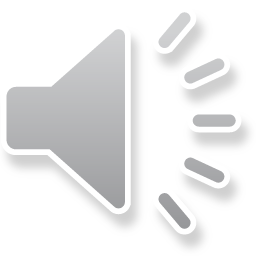 ASSETS
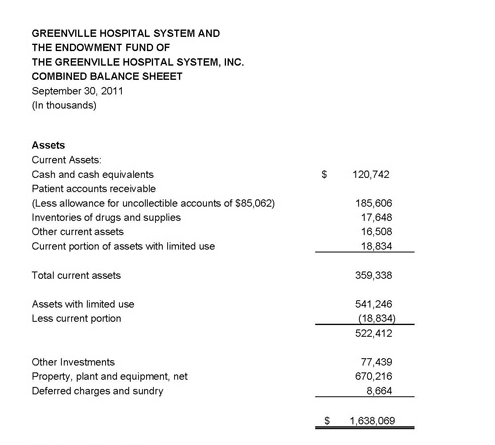 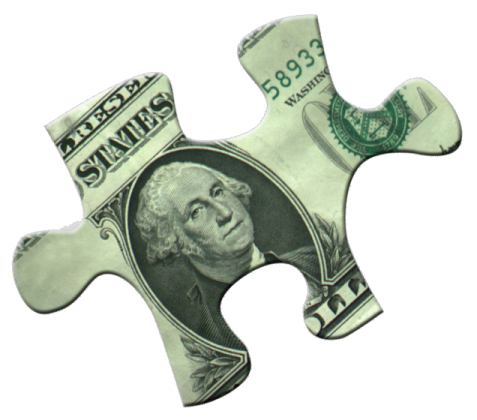 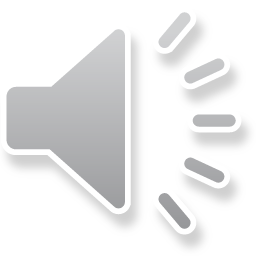 LIABILITIES
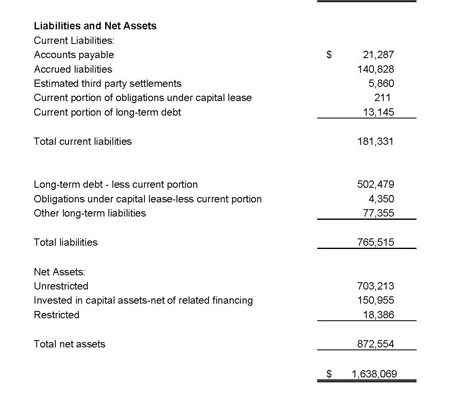 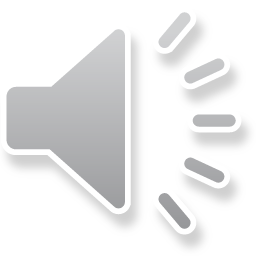